Bài 84:  ong - oc
oc
ong
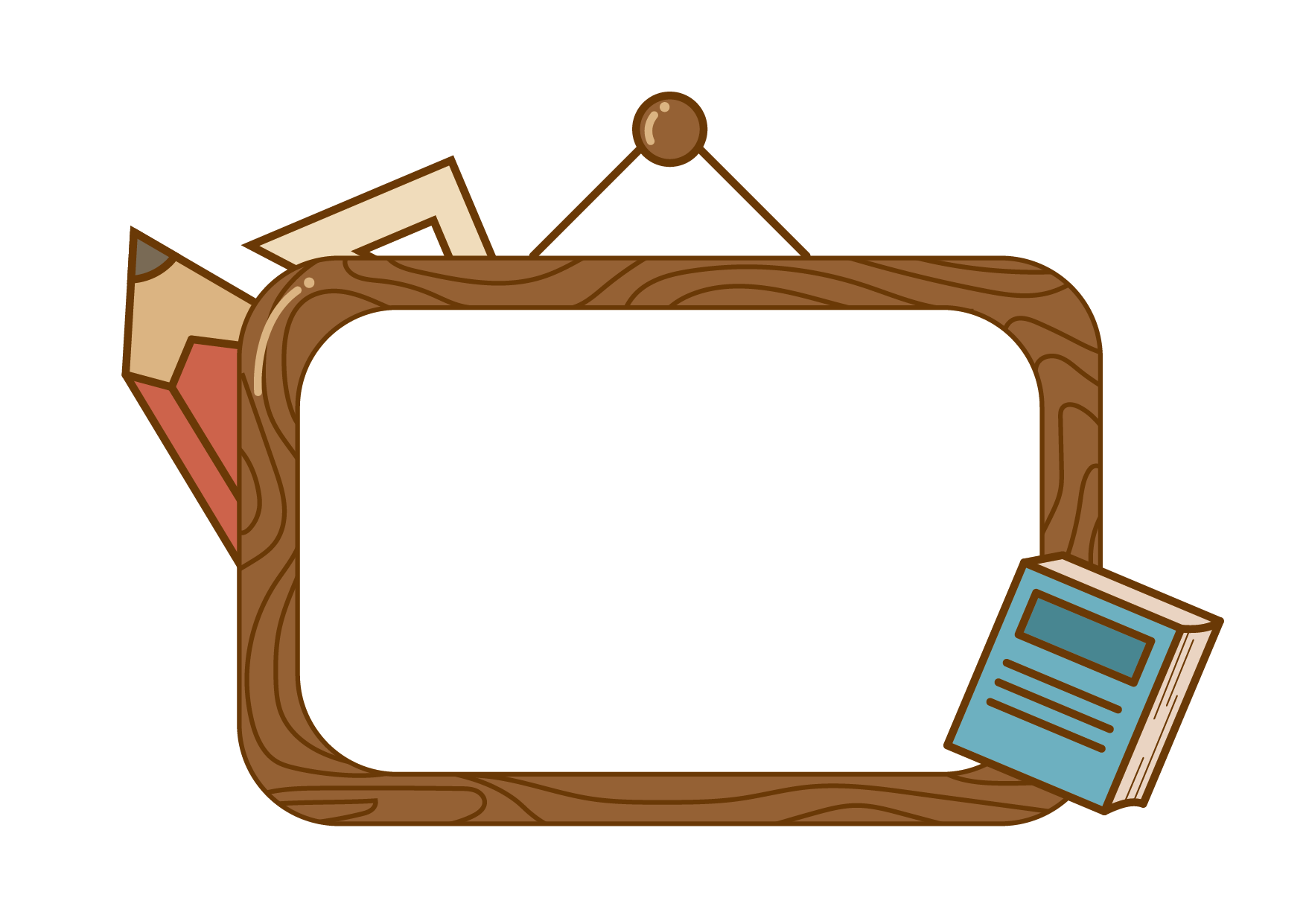 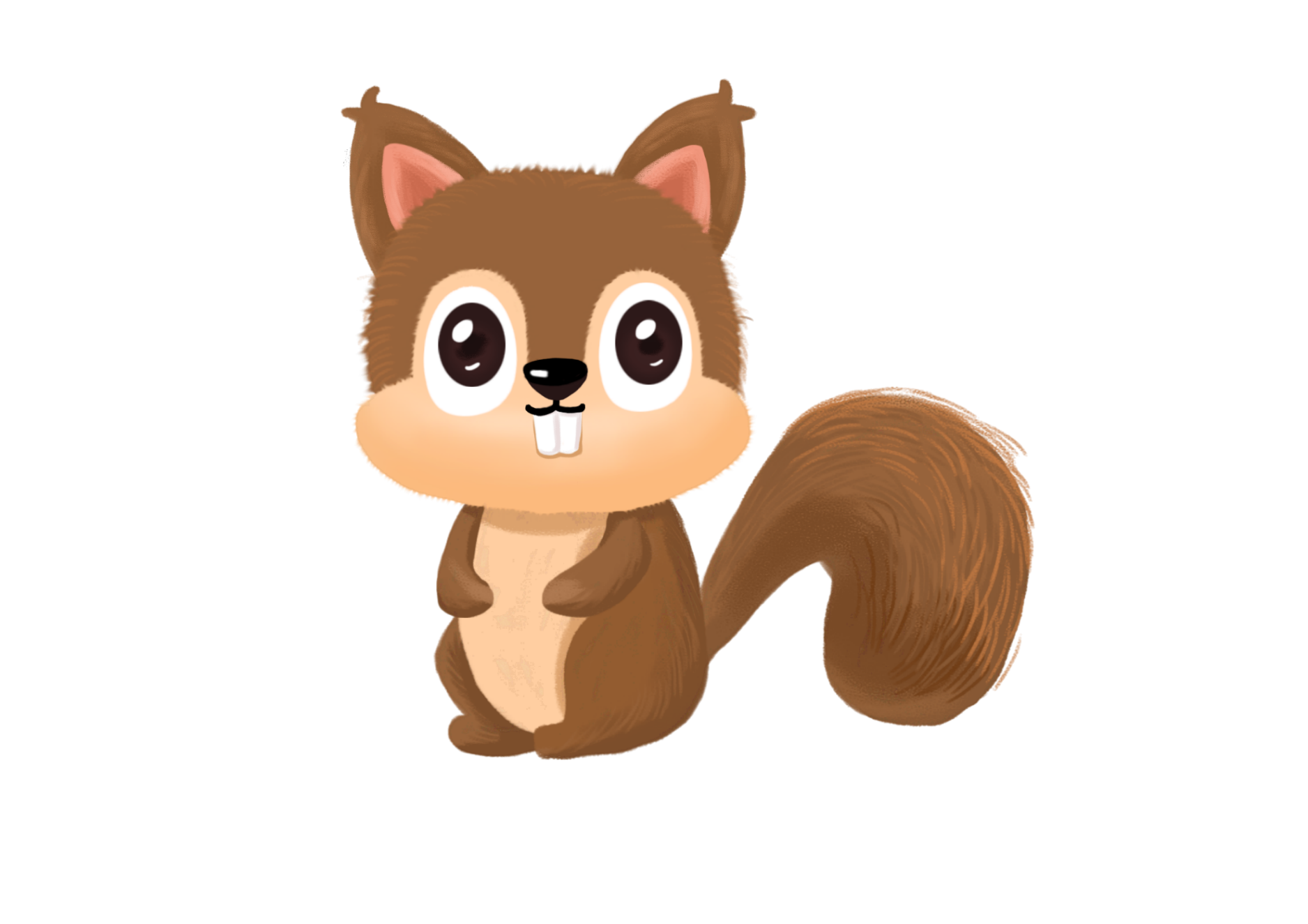 3. TẬP ĐỌC
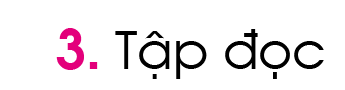 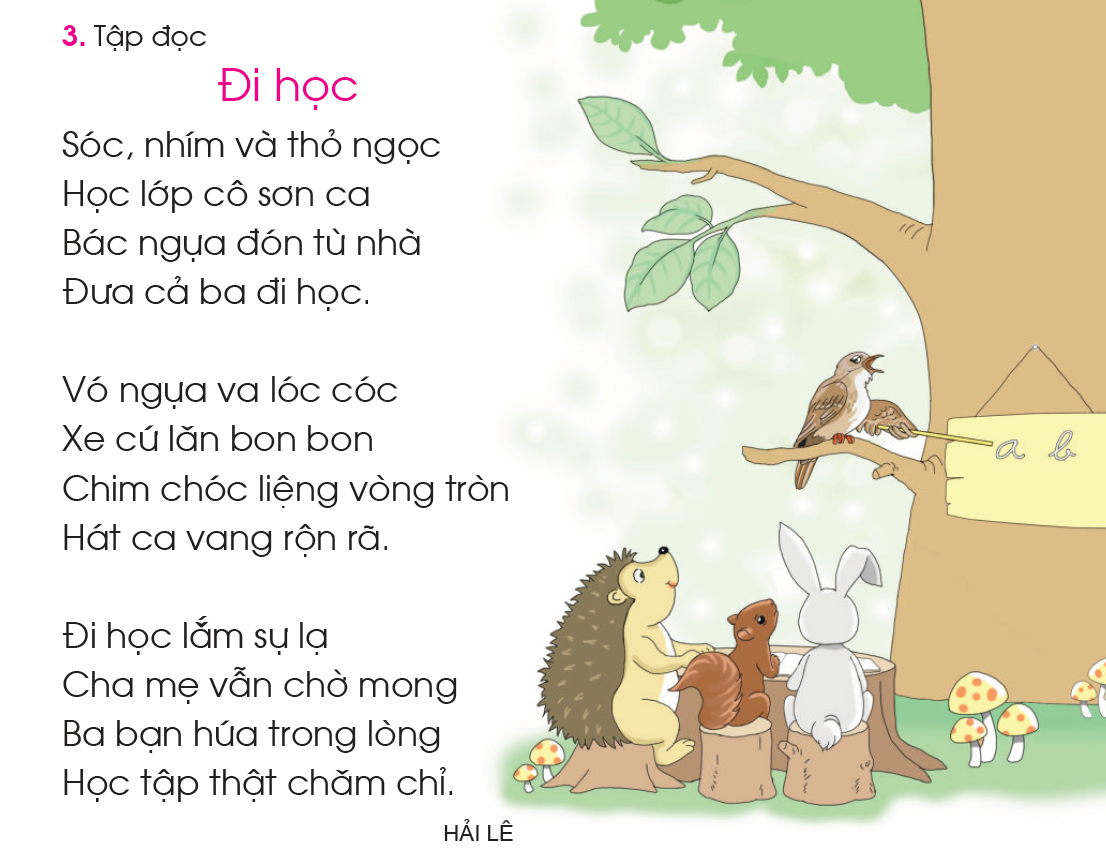 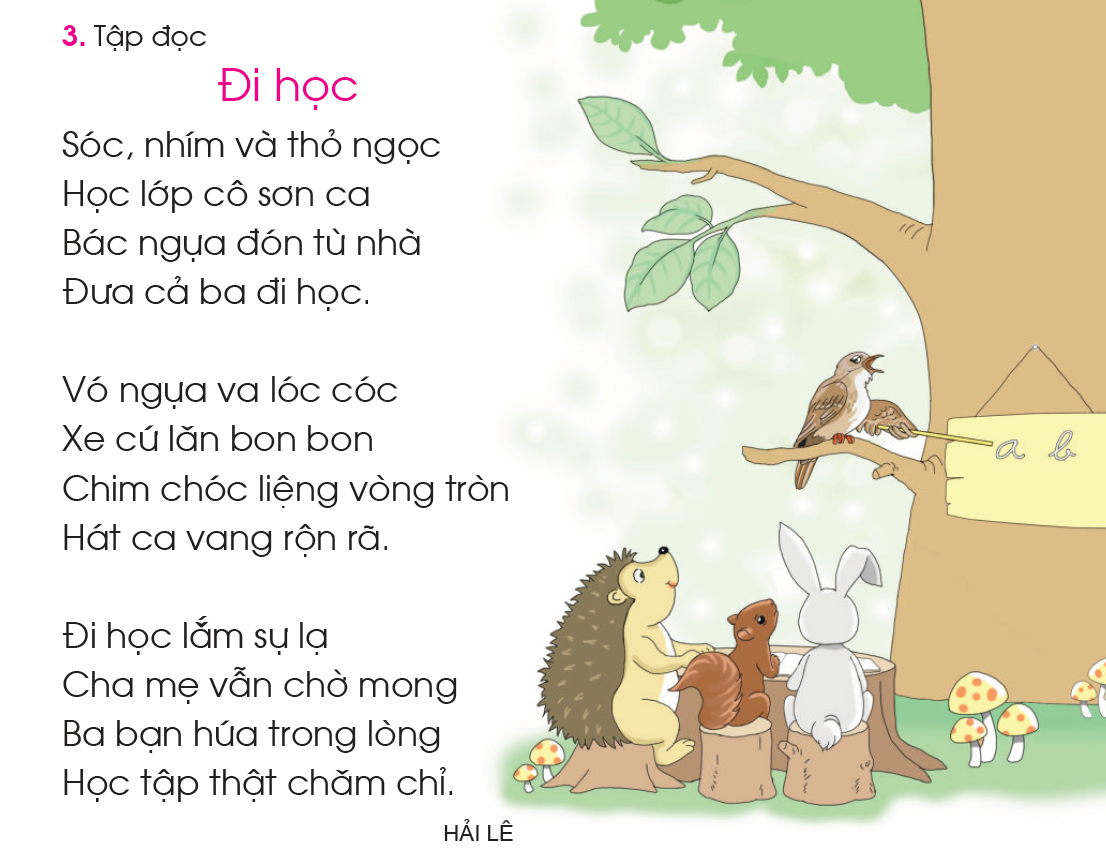 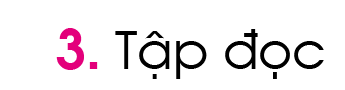 1
2
3
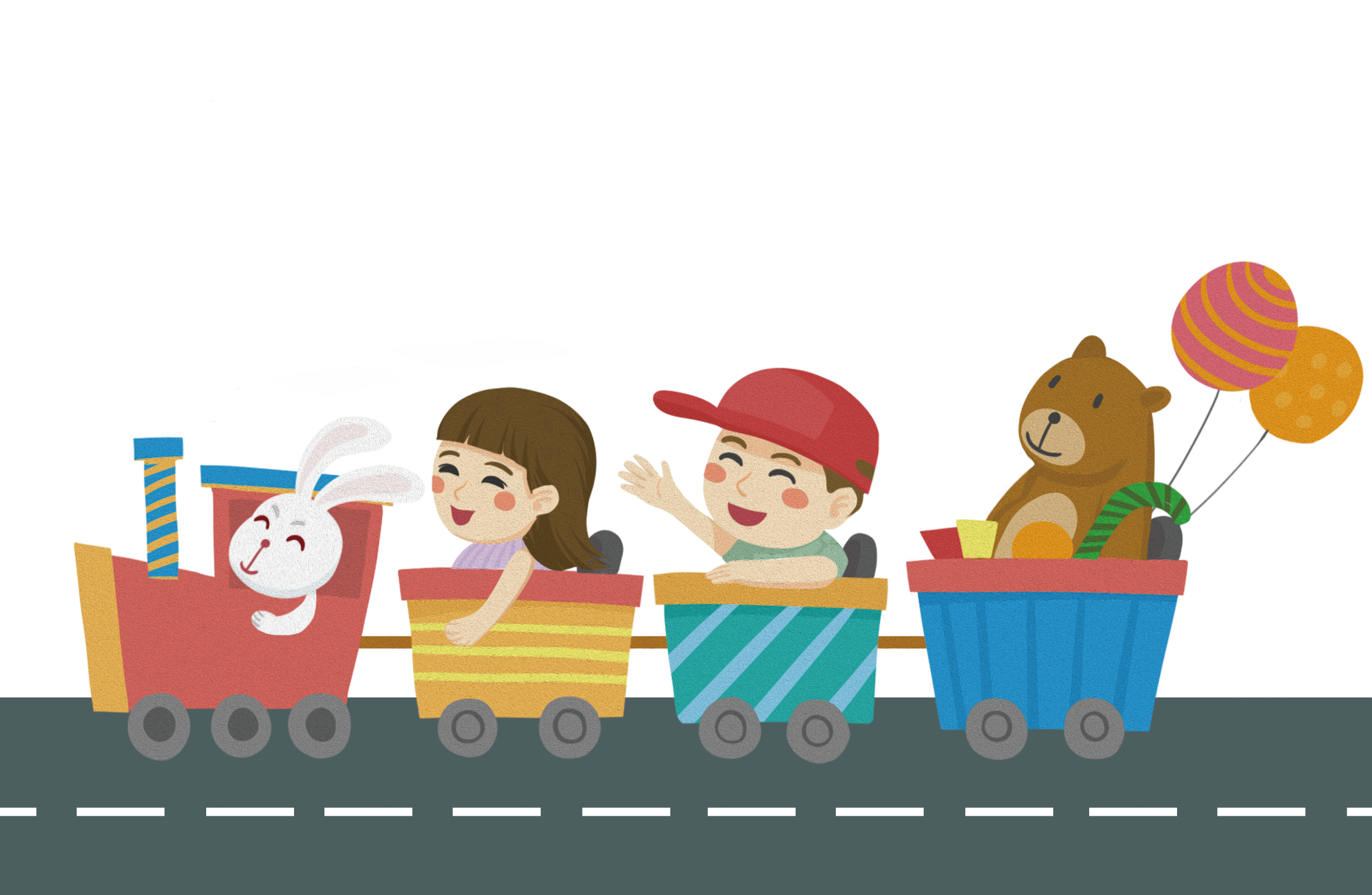 Giải lao
 BÀI HÁT: Chị ong nâu và em bé
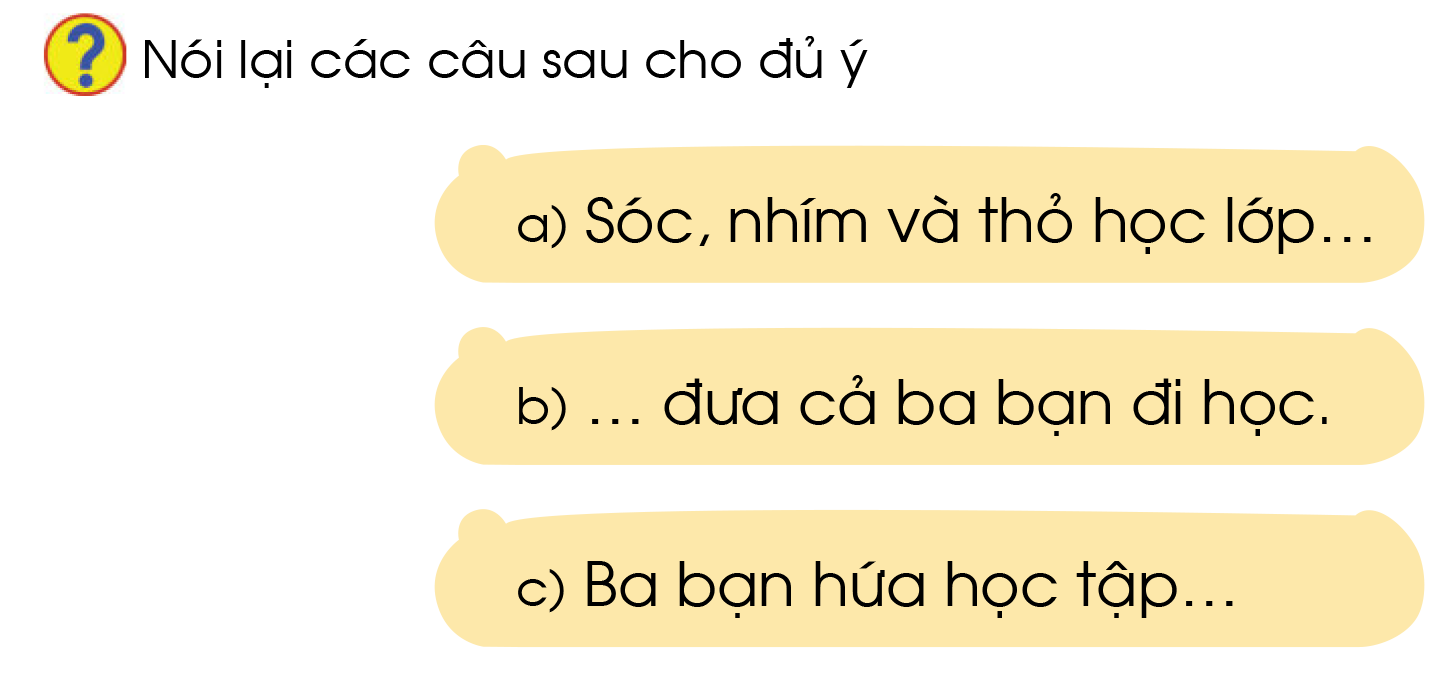 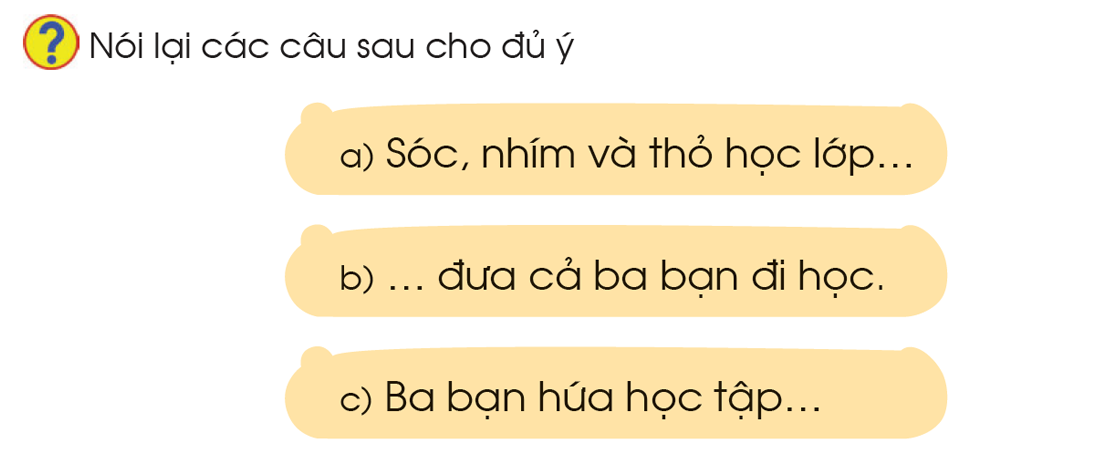 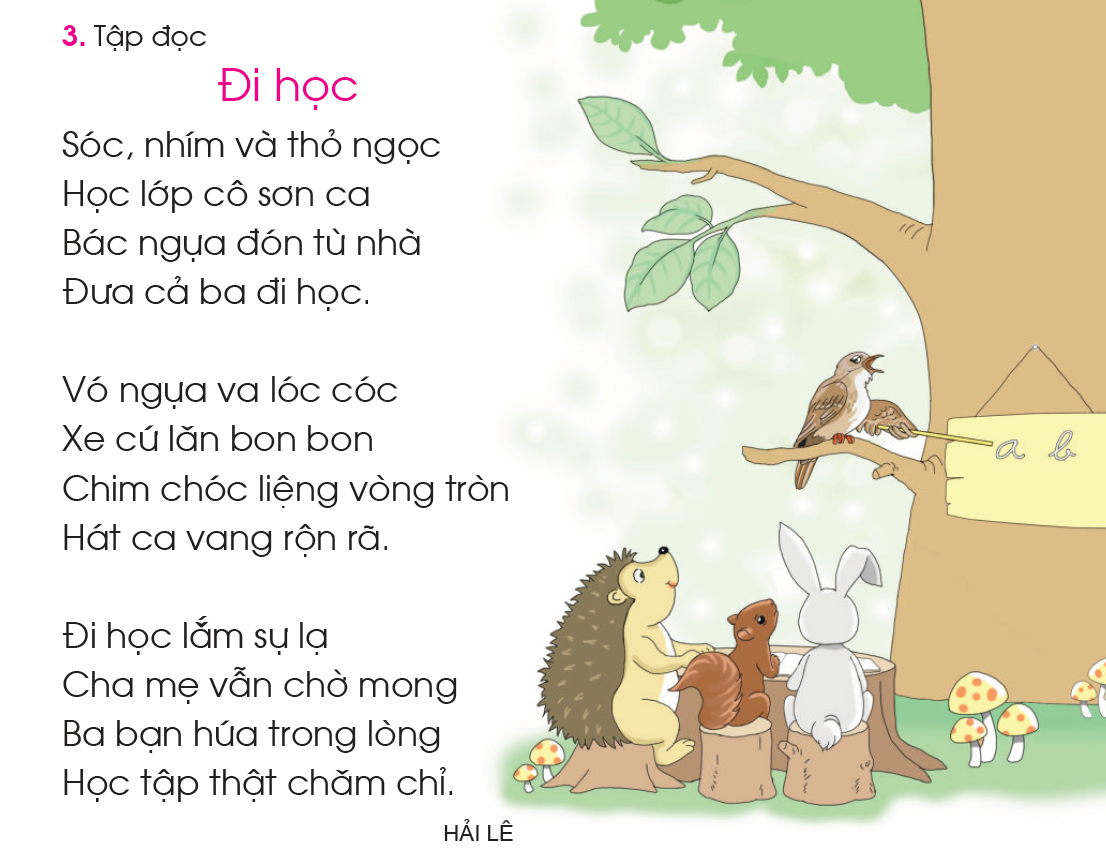 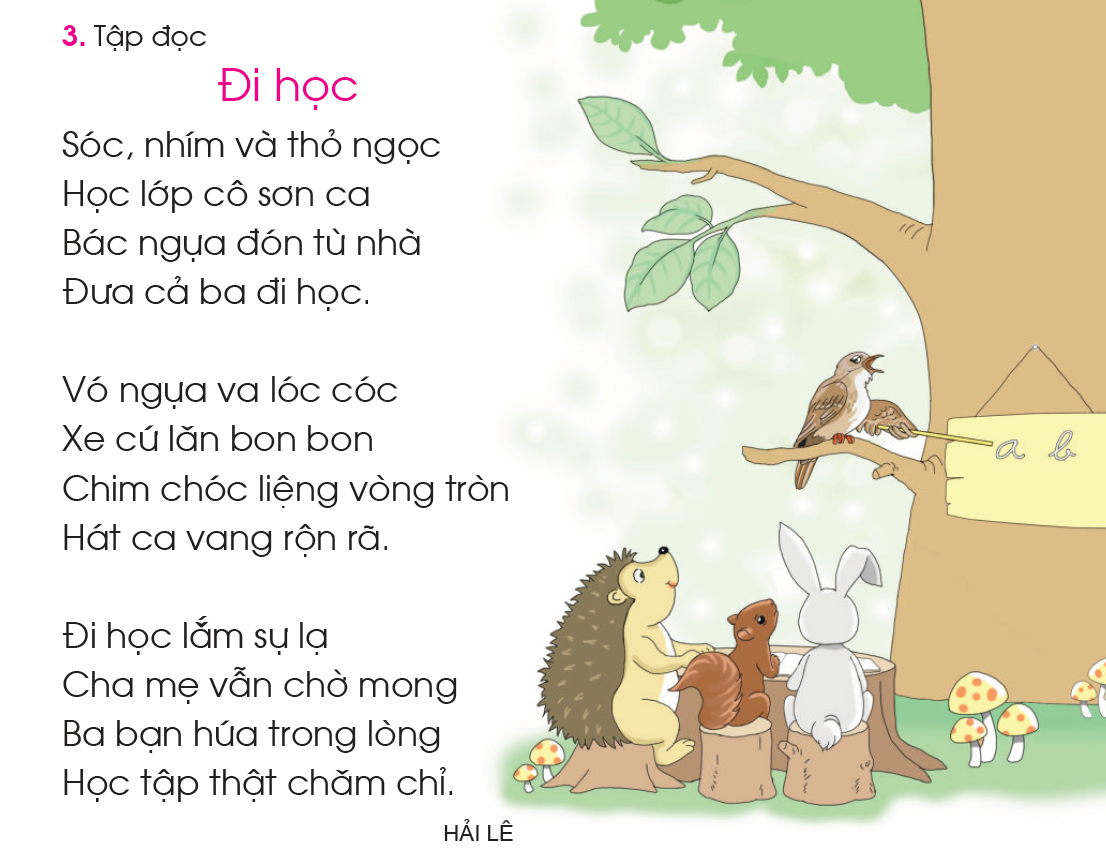 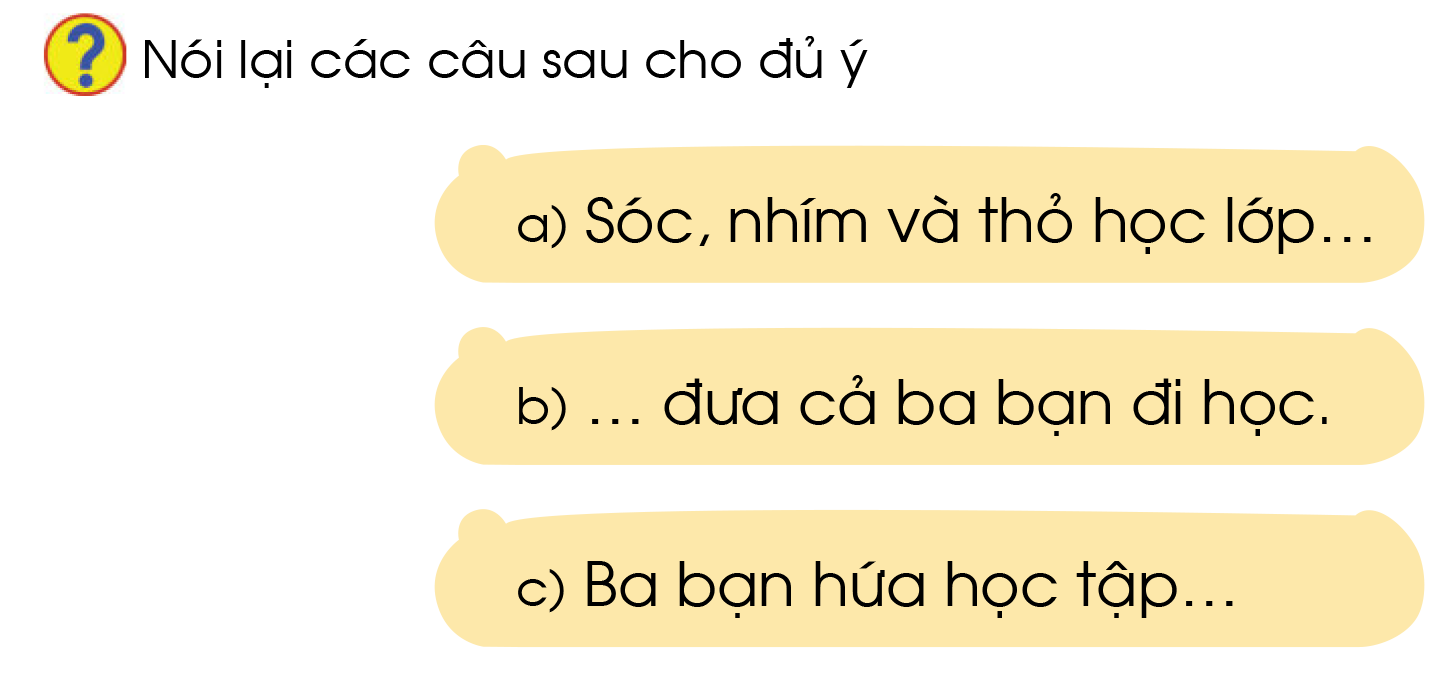 a) Sóc, nhím và thỏ học lớp cô sơn ca.
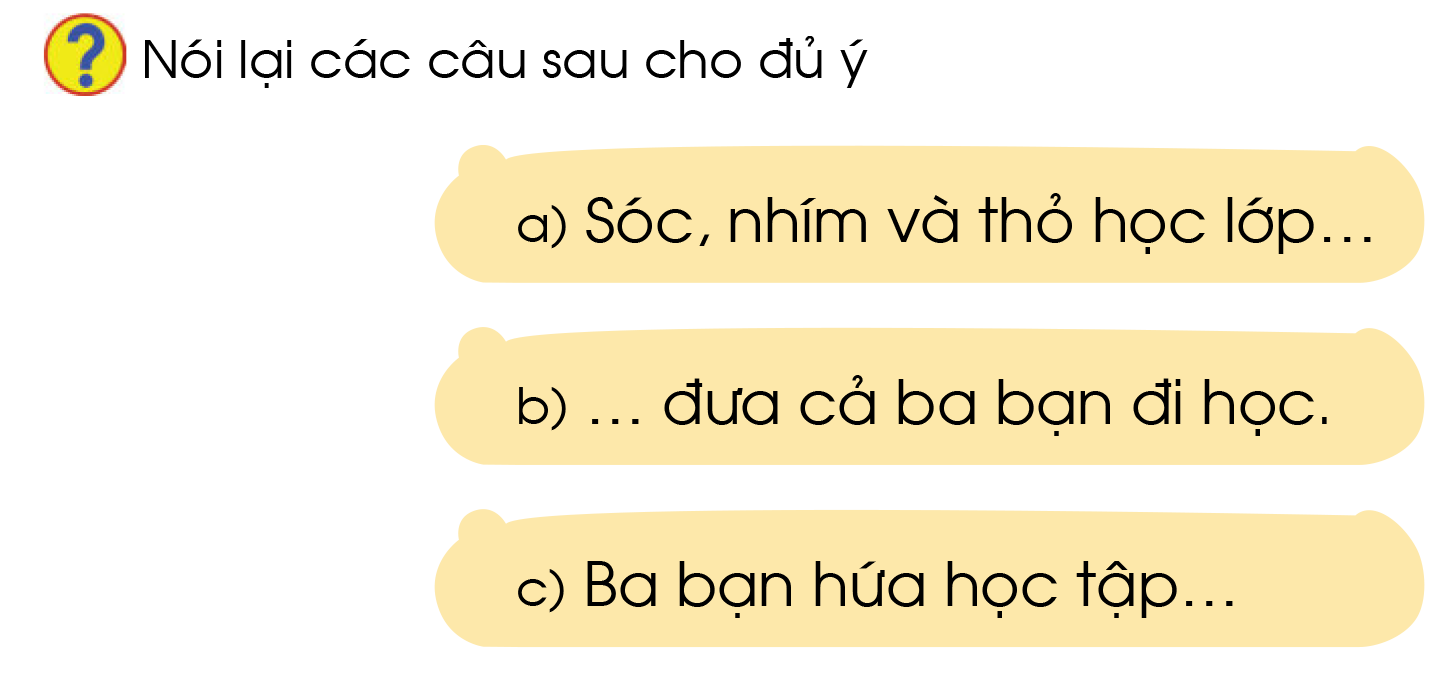 b) Bác ngựa đưa cả ba bạn đi học.
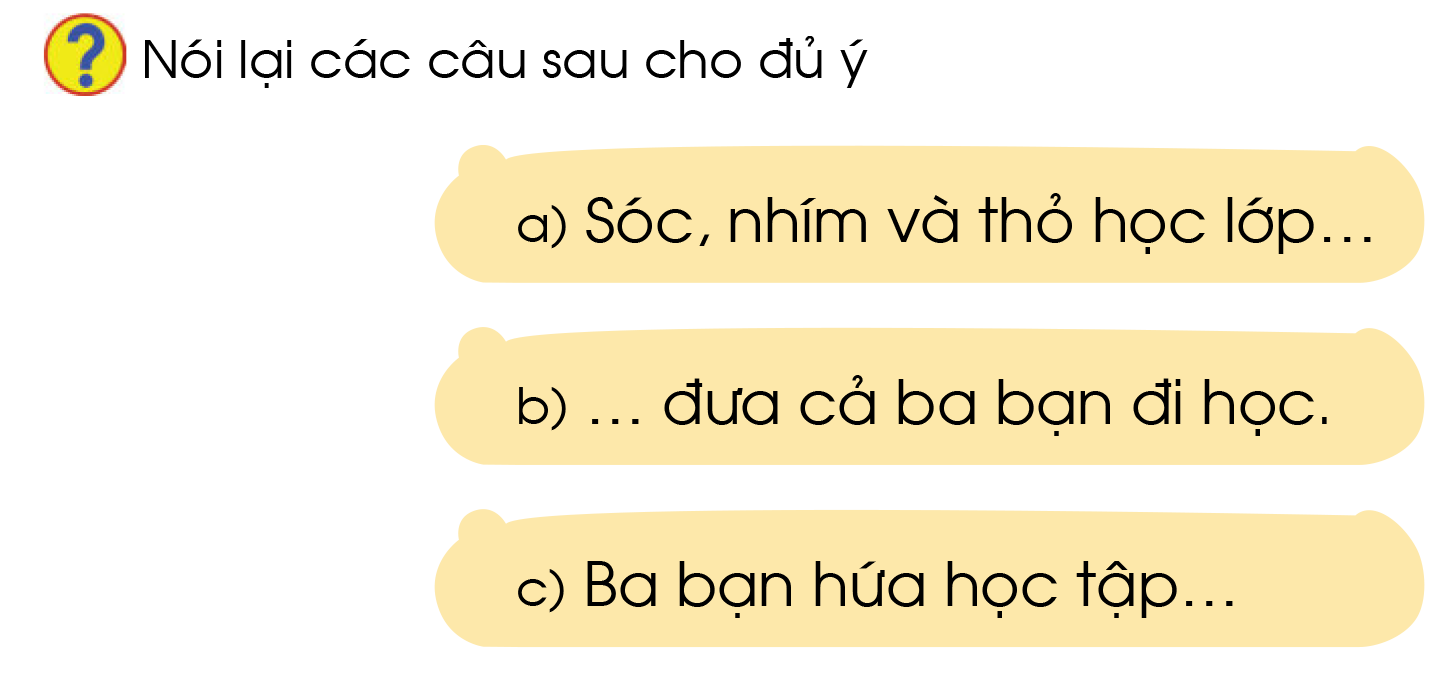 c) Ba bạn hứa học tập thật chăm chỉ.
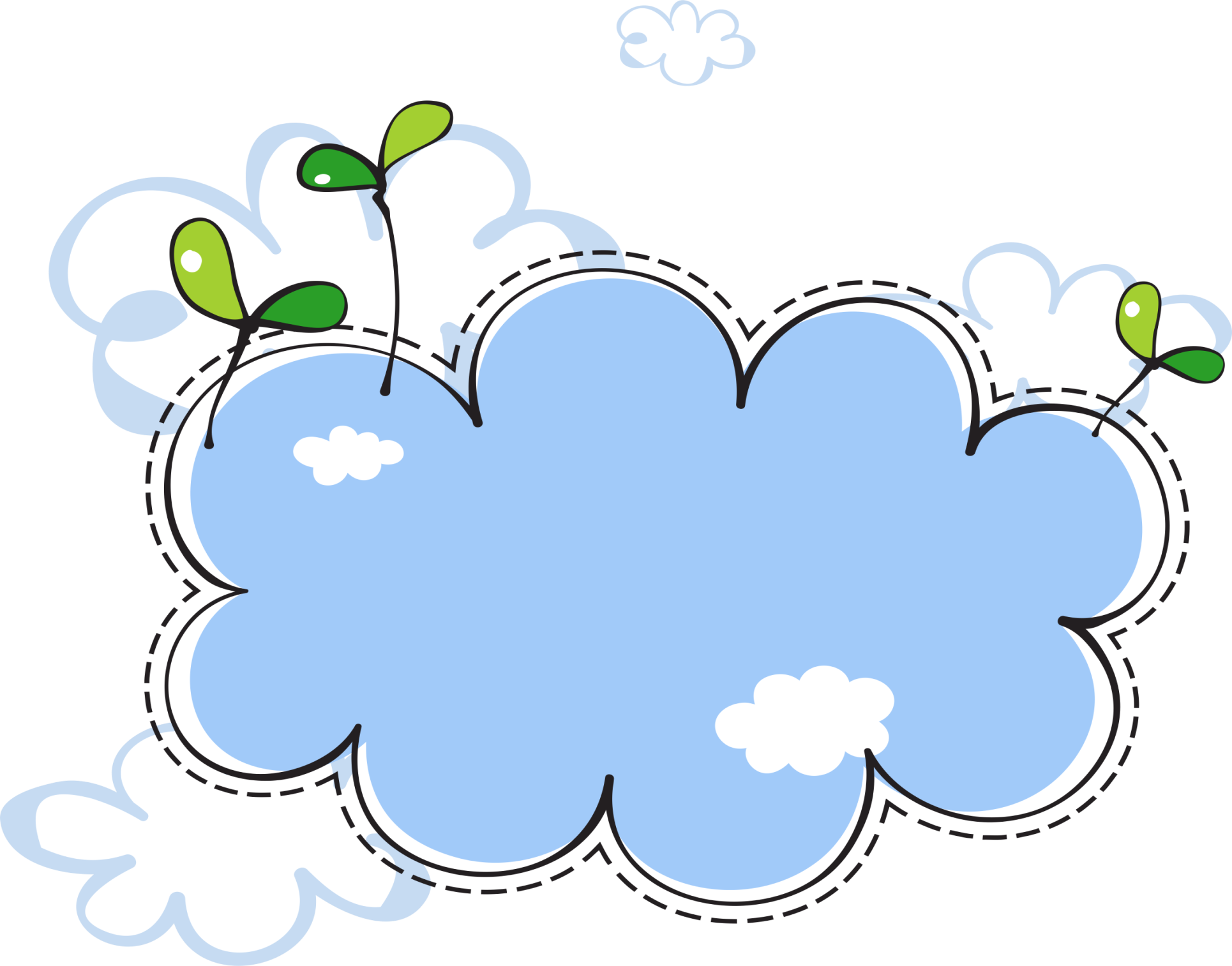 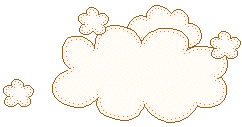 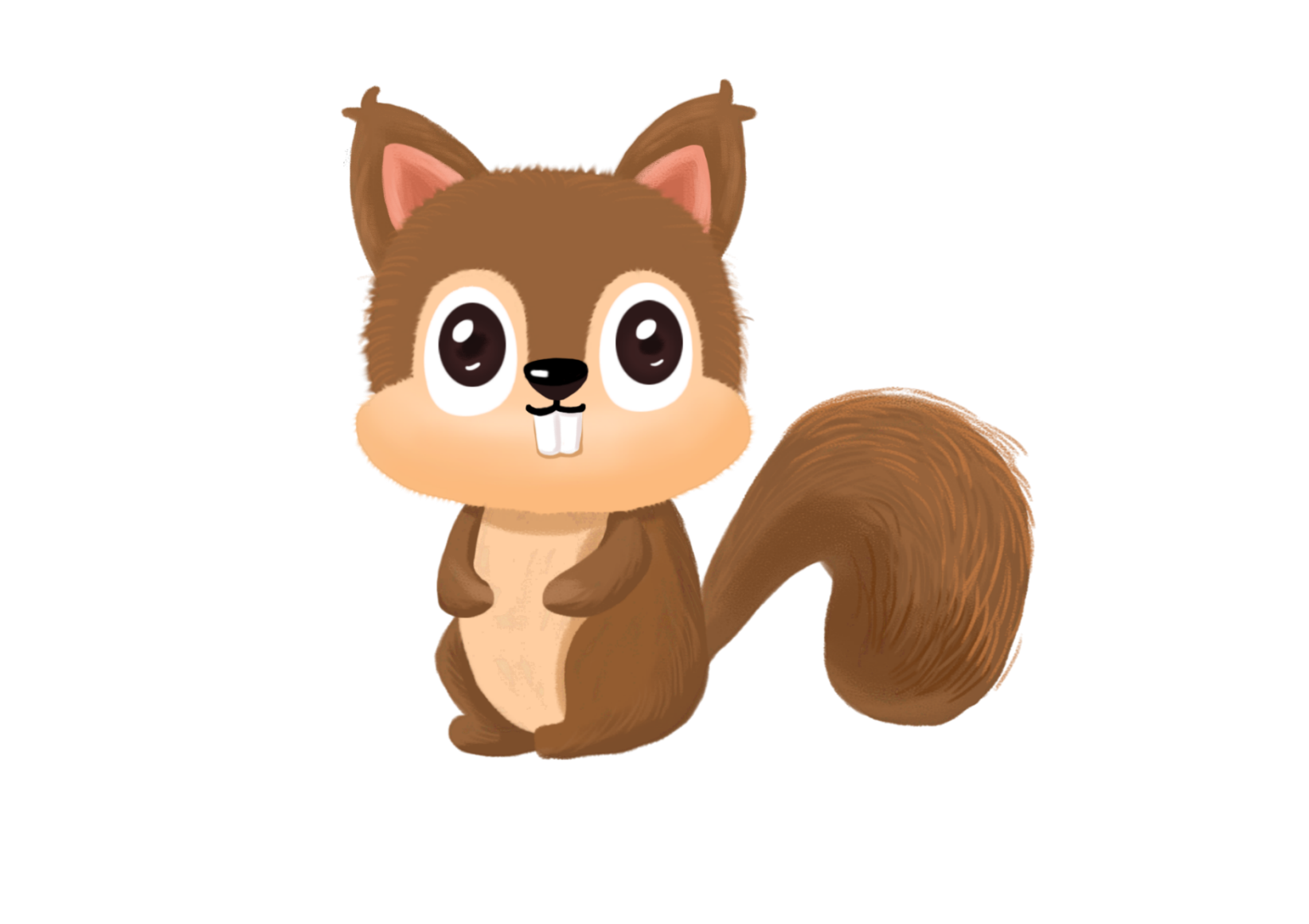 DẶN DÒ